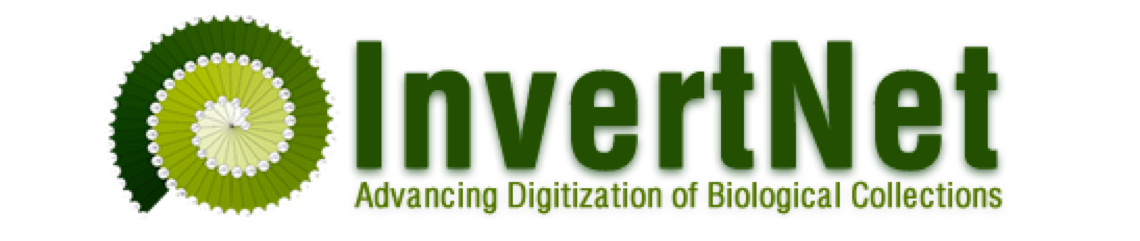 Digitize ~55 million pinned, alcohol, and slide mounted arthropod specimens 

Semi-automated georeferencing workflows integrating rapid label data capture as OCR capabilities improve

Crowdsourcing programs?
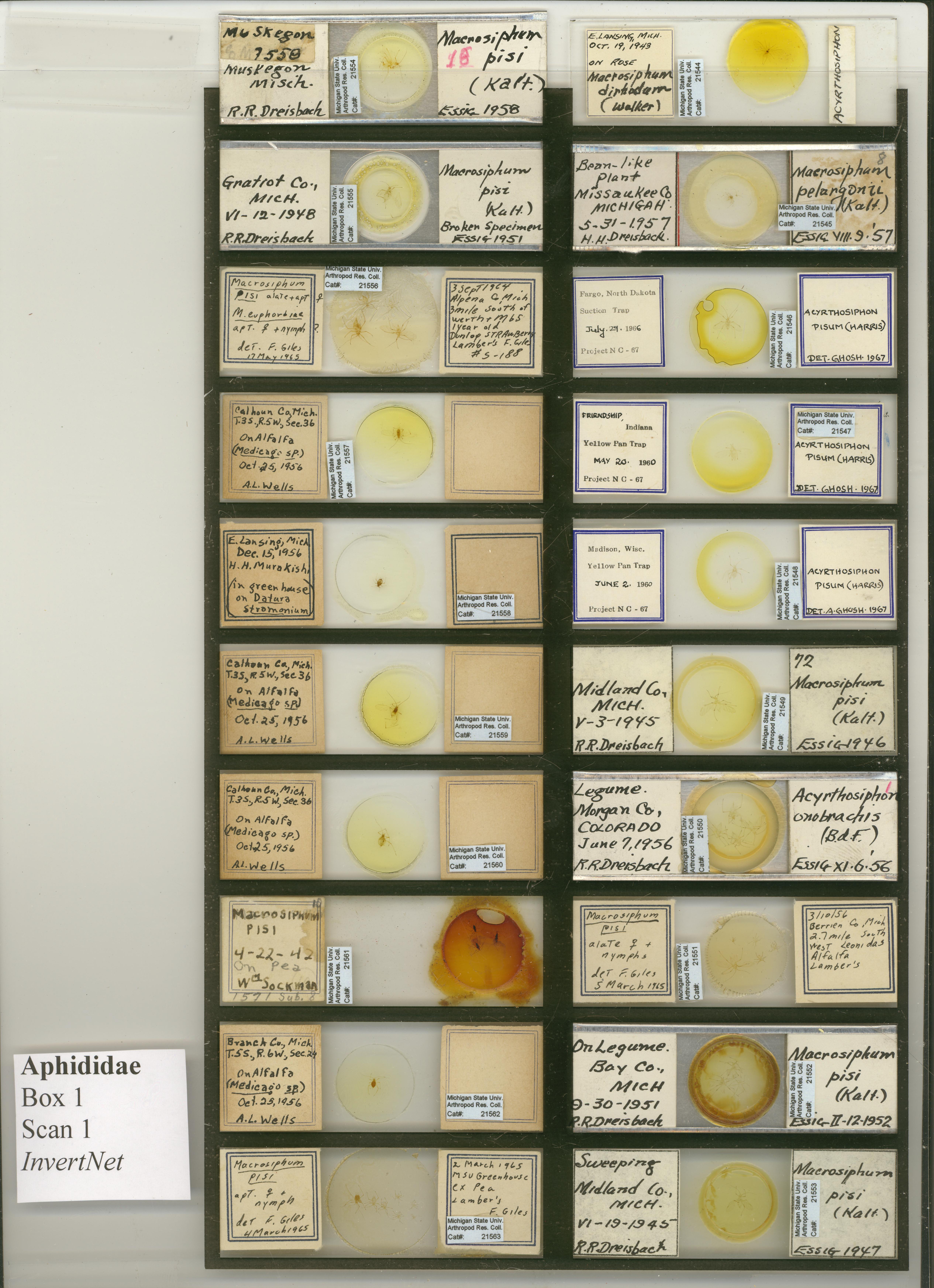 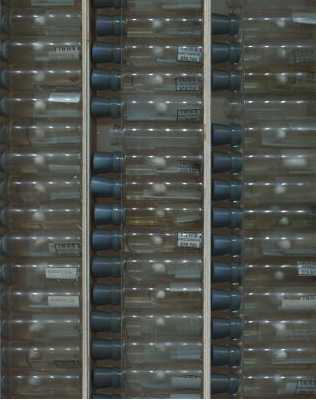 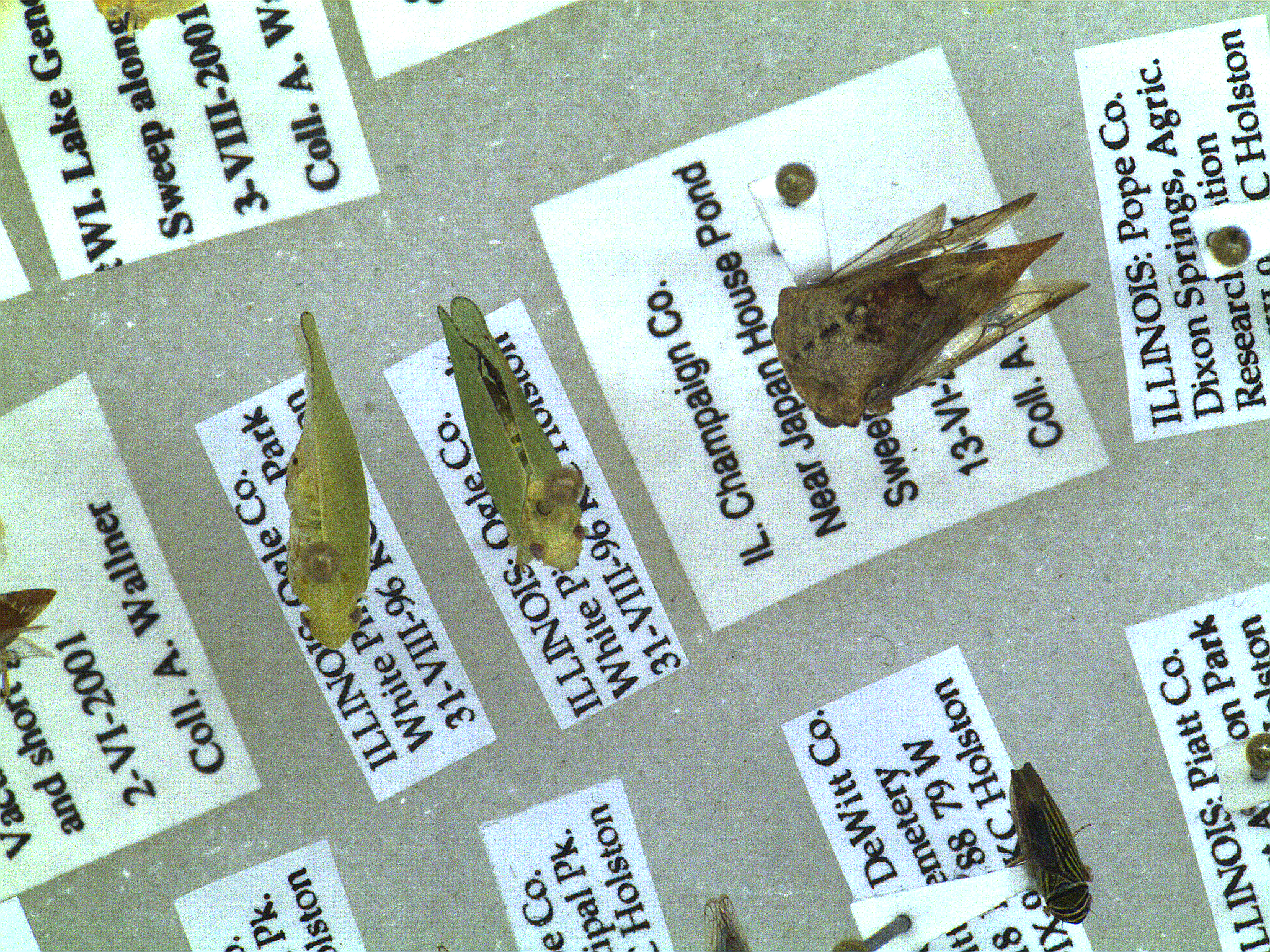 [Speaker Notes: We will capture high-resolution, pan-tilt images of whole drawers including locality label data producing label images suitable for downstream parsing and text capture. Incorporate efficient, reliable and affordable georeferencing workflows that maximize value the images being produced.]